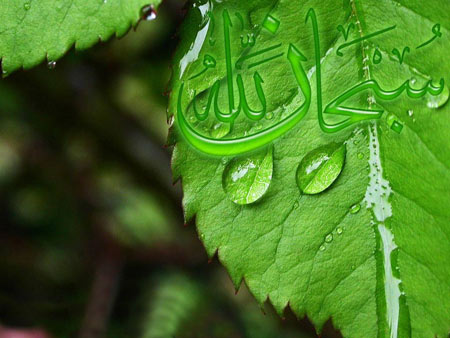 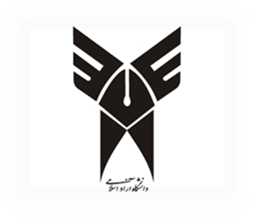 به نام آنکه اندیشه هارا گسترانید       و گلستانی را بنیان نهاد
“بنام خداوندِ حسابگر، حسابساز ، حسابرس 
وحسابدارزمین و آسمان وهر آنچه در اوست ”
درس: مباحث جاری در حسابداری(مقطع کارشناسی) 

فصل اول: حسابداری پیمانکاری(تعریف واژگان)


مدرس :   
محمود نجفی

دانشکده فنی حضرت زینب کبری (س) همدان

نگارش:    فروردین 1399
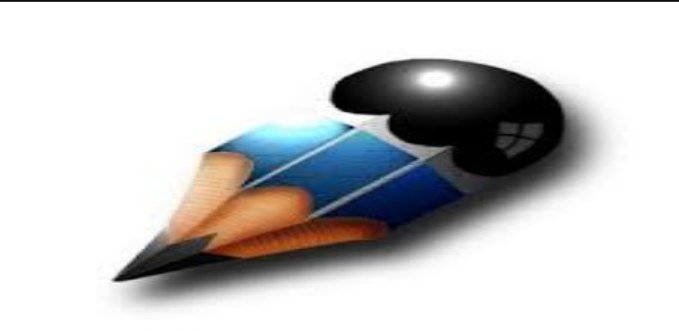 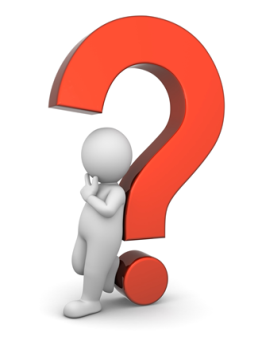 :      حسابداری پیمانکاری
طبق استاندارد حسابداری ایران پیمانی بلند مدت می باشد که مدت اجرای آن بیش از یک سال و یا اینکه دارای اهمیت باشد و عدم انعکاس  درآمد و هزینه عملیاتی موجب مخدوش شدن در آمد و هزینه عملیاتی و نتایج موجب ارایه تصویری مطلوب توسط صورت های مالی گردد
که برای درک بهتر مطالب به تعریف واژگان متداول پرداخته میشود:
1-پیمان: پیمان اعم ازبزرگ یا کوچک بودن آن یک توافق دو جانبه هست که به موجب آن پیمانکار می تواند عملیاتی را تعهد و اجرا نماید که به دو صورت بلند مدت که زمان اجرای آن بیش از یک سال و کوتاه مدت که زمان اجرای آن کمتر از یک سال به طول می انجامد.
2-کار فرما:اشخاصی حقیقی یا حقوقی که عملیاتی را برای اجرا و یا ساخت و ساز به اشخاص دیگر واگذار می کنند.
3- پیمانکار :اشخاص حقیقی یا حقوقی هستند که تعهد می نماید عملیاتی را اجرا نمایندو طرف دیگر قرار داد می باشد که به انواع زیر تقسیم    می شود:
الف)نوع اول 100%خصوصی
ب)نوع دوم 100%دولتی یا عام المنفعه
ج)نوع سوم که جزء انواع اول و دوم نیستند و ترکیبی از دو نوع هستند.
4- قرار داد:به توافق بین پیمانکار و کارفرما که برای اجرا ویا تکمیل عملیاتی منعقد می شود که به اقسام زیر طبقه بندی  می شود
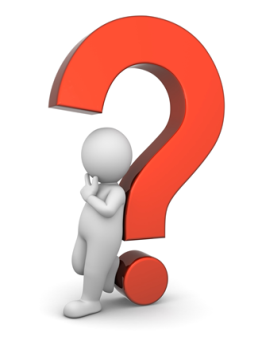 انواع قرار داد:
الف)قرار داد مقطوع:قرار دادی که به یک مبلغ مشخص و مقطوع انجام می پذیرد
ب)قرار داد امانی : قرار دادی که در آن پیمان کار سود منطقی دریافت و کار فرما نیز قیمت منطقی پرداخت می کندو پیمانکار بهای تمام شده واقعی را که حاشیه سود به آن اضافه شده باشد را قبول می نماید یعنی   (بهای تمام شده +سود منطقی).
پ) قرار داد مواد و دستمزد:در این قرار داد مواد و مصالح برعهده کار فرما و پیمانکار در قبال دریافت دستمزد مشخص آن عملیات را انجام می دهد.
ت) قرار داد واحد بهاء:که کارفرما برای انجام هر واحد کار در عملیات و به میزان خاصی از آن به پیمانکار پرداخت میکند مانند موزاییک کاری پیاده رو که به ازاء هر متر مربع مبلغ خاصی پرداخت میشود.
ج) قرار داد مدیریت اجرا: قرار دادی است که پیمانکار به ازاء مدیریت و نظارت بر اجرای عملیات مبلغ معینی از کار فر ما دریافت می کند.
د)قرار داد دست دوم: در بعضی مواقع پیمانکار اصلی بخشی از کا را به پیمانکار دیگر که فرعی نامیده می شود واگذار می کند که به این نوع قرار داد ؛قرار داد دست دوم گویند.
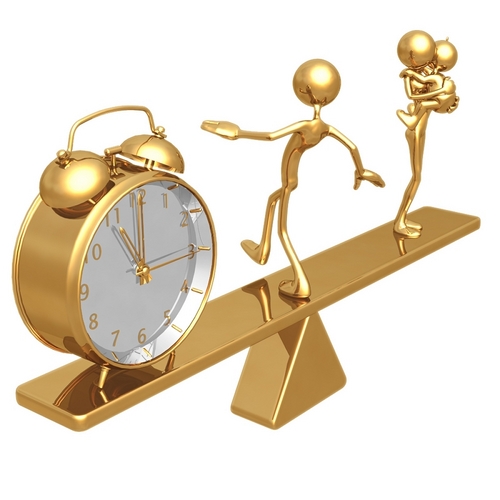 انواع قرار داد:
ی) قرار داد کار گواهی شده و گواهی نشده: در این نوع قرار داد پیمانکار بر اساس میزان درصد پیشرفت کار در مقاطع مختلف اقدام به تهیه صورت وضعیت می نماید که بر اساس آن وجه در یافت میکند که به این نوع قرار داد کار گواهی شده گویند و اگر میزان پیشرفت کار نامطلوب باشد ویا به مرحله مورد انتظار نرسد و یا به علت نداشتن کیفیت تایید نشود حتی اگر کار به پایان رسیده باشد وجهی پرداخت نمی شود و کار را گواهی نشده می گویند.


نکته:  در قرار داد کار گواهی شده میزان پیشرفت کار جهت پرداخت مبلغ باید صورت وضعیت ها به تایید دستگاه نظارت و یا ناظر مقیم کارگاه که از سوی کار فرما تعیین می شود برسد .
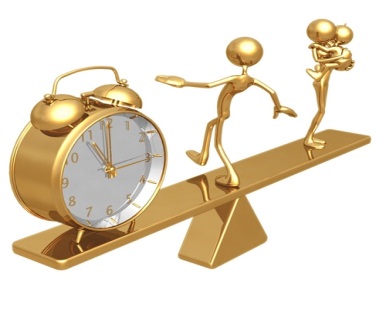 .
5- مبلغ قرار داد: رقم توافق شده ای است که کار فرما تعهد می کند که آن را در پایان مدت عملیات ویا در مقاطع معین به پیمانکار پرداخت نماید
6- دستگاه نظارت: عبارت است از اشخاص حقیقی و حقوقی که کار فرما به منظور اجرای پیمان تعیین و کتباً به پیمانکار معرفی می نماید.
7- کارگاه: به کلیه اراضی و محل هایی که عملیات در آن اجرا می گردد گفته می شود .
8- ناظر مقیم: بهکسی گفته می شود که از طرف کار فرما یا دستگاه نظارتی برای نظارت مستقیم در اجرای صحیح عملیات تعیین و کتباً به پیمانکار معرفی می گردد که اصولاً و معمولاً در کار گاه مقیم و مستقر می باشد.
9- طرح: به مجموعه عملیات منظم و خدمات مشخص که طی مدت معین  برای نیل به اهداف برنامه ریزی شده عمرانی و یا تحصیل دارایی ثابت عمرانی انجام می پذیرد گویند.
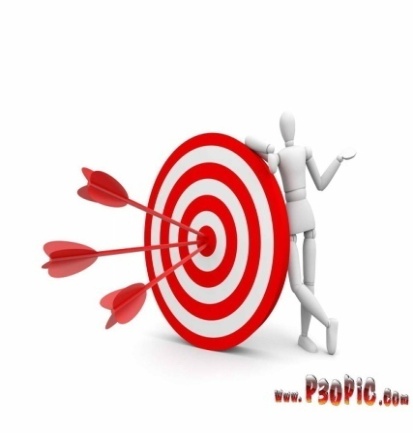 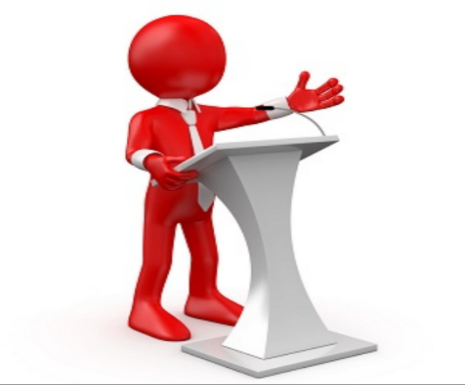 طرح عمرانی
به مجموعه عملیات و خدمات مشخص که بر اساس مطالعات توجیهی فنی و اقتصادی و یا اجتماعی که توسط دستگاه اجرایی طی مدت معین و یا اعتبار معین انجام می شود طرح عمرانی گویند.
که به سه نوع تقسیم می شود:
1- طرح عمرانی انتفاعی :منظور طرحی است که در مدت معین و معقول  پس از شروع به بهره برداری برسد و علاوه بر تامین هزینه های جاری و استهلاک سرمایه ،سود مناسبی را عاید دولت نماید 
2- طرح عمرانی غیر انتفاعی : طرحی که برای انجام برنامه های رفاه اجتماعی و عملیات زیر بنایی جهت تسهیل در امورات انجام می گرددو هدف اصلی آن حصول در آمد نمی باشد.
3-طرح مطالعاتی : طر ح هایی که بر اساس قرار داد بین سازمان و سایر دستگاه های اجرایی با موسسات علمی و مطالعاتی متخصص برای بررسی موارد خاص اجرا می گردد.
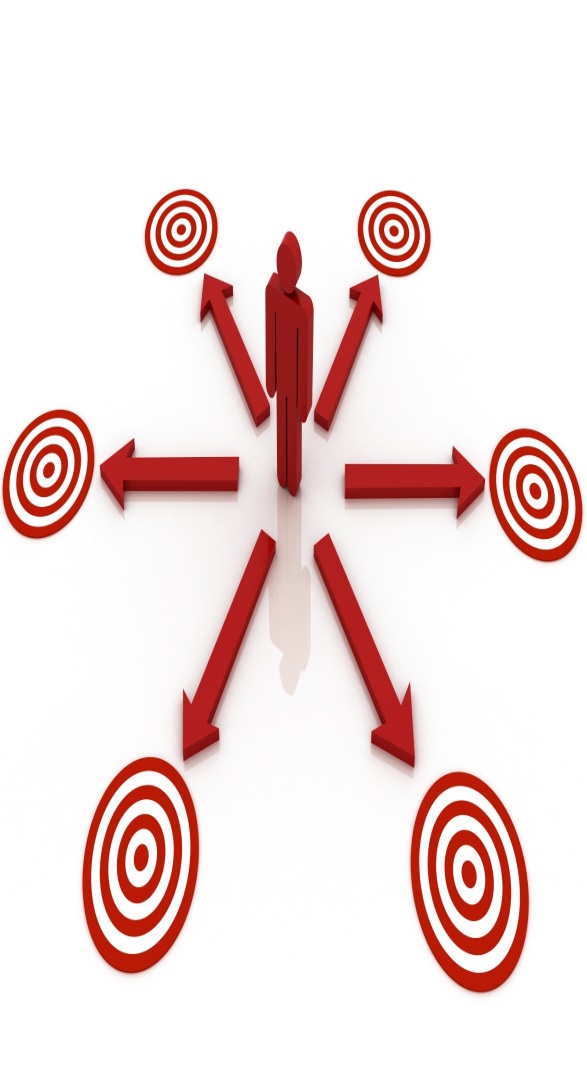 که به تشریح هر مرحله می پردازیم
مراحل اجرای طرح
مرحله اول : مطالعات مقدماتی طرح
مرحله دوم:ارجاع کار به پیمانکار
مرحله سوم: انعقاد قرار داد
مرحله چهارم: اجرای کار
مرحله پنجم: خاتمه کار
مرحله اول : مطالعات مقدماتی طرح
قبل ا ز انجام طرح باید مطالعات دقیقی درزمینه های مختلف و تاثیراتی که آن طرح از لحاظ فرهنگی ؛اجتماعی ؛ اقتصادی بروی منطقه خواهد گذاشت مورد بررسی قرار گیرد و مهندسین مشاور پس از مطالعات لازم مشخصات کلی را تعیین و نسبت به تهیه نقشه کلی و جزئی اقدام و میزان هزینه های لازم جهت اجرا را بر آورد مینمایند.
مرحله دوم : ارجاع کار به پیمانکار
طرح های عمرانی معمولاً به صورت قرار داد مقطوع به پیمانکار ارجاع می شودو ارجاع کار به پیمانکار به سه حالت زیر میسر می باشد:
1- مناقصه عمومی : در این حالت مدارک مناقصه از طریق جراید در اختیار همه پیمانکاران قرار داده می شود وپیمانکاران مبالغ پیشنهادی خود را در یک پاکت و مبلغ ضمانت اجرا را در پاکت دیگر قرار داده  و برای دستگاه اجرایی ارسال می کند
2-مناقصه محدود : در این حالت از پیمانکاران واجد شرایط کتباً دعوت به عمل می آید و برنده مناقصه طبق ضوابط معین انتخاب می گردد
3-ترک تشریفات مناقصه: طبق مادتین 83و84قانون محاسبات عمومی کشور در مواردی بنابر مصلحت ؛بالاترین مقام دستگاه اجرایی می تواند ازطریق ترک تشریفات انتخاب نماید
مرحله سوم: انعقاد قرار داد
در این مرحله دستگاه اجرایی طبق اقدامات زیر با برنده مناقصه قرار داد منعقد می نماید .
الف) ضمانت نامه و یا سپرده شرکت در مناقصه برنده آزاد می گردد
ب) 50% کل پیمان به عنوان ضمانت حسن انجام کار از پیمانکار اخذ می گردد
پ) پیمان نامه پس از امضاء مبادله می گرددو مواردی از قبیل نام طرفین؛مبلغ،موضوع،دوره تضمین،نظارت در اجرا ،تعدیل آحاد پیمان ،تعهدات پیمانکار،تعهدات و اختیارات کار فرما،اختیارات مهندس مقیم،جریمه و تاخیرو ......در این پیمان نامه قید می شود 
مرحله چهارم: اجرای کار
بعد از انعقاد قرار داد دستگاه اجرایی کلیه زمین ها یا محل اجرای کار را در اختیار پیمانکار قرار می دهد و نیز دستگاه نظارت و ناظر مقیم جهت نظارت برعملیات کتباً به پیمانکار معرفی می گردد
در این مرحله پیمانکار  نیز رئیس کارگاه و زمان شروع کار را کتباً به کارفرما و دستگاه نظارت اعلام می نماید و از آن زمان مسئولیت اجرایی کلیه نقشه ها را به عهده خواهد داشت
نکته :کارفرما به منظور تقویت بنیه مال پیمانکار جمعاً معادل 25%مبلغ اولیه پیمان را با شرایط زیربه عنوان پیش پرداخت به پیمانکار پرداخت می نماید 
1- معادل 10%مبلغ اولیه پیمان بعد از امضاء و مبادله پیمان
2- معادل 5%مبلغ اولیه پیمان پس از تهیه حدود 60% ماشین آلات مورد نیاز و تجهیز کامل کار گاه
3- معادل 5% مبلغ اولیه پیمان بعد از آنکه پیمانکار معادل 20%مبلغ اولیه پیمان را طبق صورت وضعیت ماهانه کار را انجام داده باشد
4- معادل 5% مبلغ اولیه پیمان بعد از آنکه پیمانکار معادل 40%مبلغ اولیه پیمان را طبق صورت وضعیت ماهانه کار را انجام داده باشد
مبالغ بالا به ترتیب زیر واریز می گردد:
*بابت 10%موضوع بند 1از اولین صورت وضعیت به بعد ،تا میزان 12%مبلغ نا خالص هر صورت وضعیت کسر خواهد شد بابت بقیه پیش پر داخت ها طبق تشخیص کار فرما درصدی از مبالغ ناخالص هر صورت وضعیت کسر می گردد به طوری که کلیه مبالغ پیش پرداخت با آخرین صورت وضعیت موقت مستهلک گردد
طبق آخرین بخش نامه ؛ پیش پرداخت باید معادل 20% کل مبلغ اولیه پیمان باشد که به صورت زیر واریز می گردد:
الف)8%پس از تحویل زمین
ب) 6/5%پس از حمل 60%تجهیزات به کار گاه به عنوان قسط دوم
پ) 5/5% قسط سوم طبق صورت وضعیت بدون احتساب مصالح پای کار 
نکته 1): کار فرما در قبال واریز پیش پرداخت معادل آن ضمانت نامه در یافت می کند و هنگام کسر اقساط آن را عودت می کند
نکته 2): پیمانکار در فواصل مختلف با کمک دستگاه نظارت صورت وضعیت کلیه کار ها یی که از ابتدا تا تاریخ مذکور انجام شده است به علاوه مواد و مصالح پای کار بر اساس نرخ های منضم به پیمان تقدیم می کند که به امضاء دستگاه نظارت و پیمانکار می رسد که در اصطلاح صورت وضعیت موقت نامیده می شود و کار فرما پس از رسیدگی و کسر کسور زیر الباقی آن را به پیمانکار پرداخت می کند:
الف)10% به عنوان سپرده حسن انجام کار 
ب) 5% بابت مالیات ماده 104
پ) 6/6حق بیمه که 1/6%سهم پیمانکار و5% سهم کارفرما
ج)2در هزار بابت صندوق کار آموزی
د)علی الحساب پرداختی بابت صورت صورت وضعیت
مرحله پنجم: خاتمه کار 
طبق ماده 39شرایط عمومی پیمان پس از آنکه 97%از عملیات موضوع پیمان را طبق مشخصات و مدارک ضمیمه پیمان انجام داد پیمانکار از طریق دستگاه نظارت تقاضای تحویل موقت را به کارفرما تسلیم می کند و نماینده خود را برای عضویت در کمیسیون تحویل معرفی میکند دستگاه نظارت هم با تعیین وقت رسیدگی تاریخ رسیدگی جهت تحویل ،تقاضای کمیسیون تحویل موقت را از کارفرما می نماید که این کمیسیون متشکل از اعضاء زیر می باشد:
نماینده کارفرما ، نماینده دستگاه نظارت ، نماینده پیمانکار  ، نماینده ذیحسابی و امور مالی 
دستگاه نظارت در حضور اعضاء کمیسیون آزمایشات لازم را انجام داده و نواقص را یادداشت و آن را ضمیمه صورت جلسه می کند تا پیمانکار ظرف مدت زمان معین آن را رفع نماید دستگاه نظارت پس از مهلت مقرر طی بازدید ودر صورت رفع تمام نواقص ،گواهی آن را صادر و صورت جلسه موقت را امضاء می کند بعد از تحویل موقت باید باقی مانده ضمانت نامه پیش پرداخت آزاد و ضمانت نامه حسن انجام کار پیمانکار نیز آزاد می گردد دستگاه نظارت نیز با نماینده پیمانکار نسبت به تهیه صورت وضعیت قطعی اقدام و ظرف مدت 6 ماه به کارفرما تحویل داده می شود
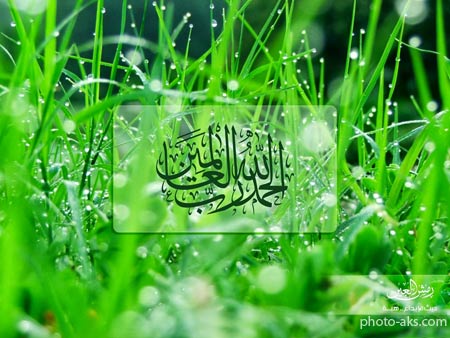 پایان فصل اول